How we Manage Change at Scouts
Our Change Framework
A step-by-step process for making change happen
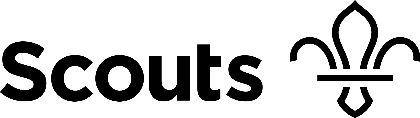 Our Change Framework provides

4 step process
Checklist of things to consider ​
Tools to guide teams​ leading change

This has been designed to be applied locally
4 steps of change
Understand
Plan
Deliver
Keep Going
‘we get why the change is needed but also what the barriers are’​
‘we have a plan to support people through the change’
‘we are responding to feedback and celebrating successes'
‘it becomes just what we do'
Where we are: May 2022

At the moment we're very much in the Understand stage so these slides focus on this step
Some Counties have Transformation Leads appointed whilst others are still in the process – we’re bringing leads together on 23 June 2022.
Understand
Checklist
Understand
Supporting tool (coming soon)


Are you ready for change? 

Map groups in your area who will be impacted by the change
Think about what awareness there is of the change in your area, how motivated volunteers are to make it successful, and whether people have the necessary skills to adopt change locally
This should give a good indication of the potential barriers volunteers will face 

You are now ready to move to the Plan step!
Hold on, there’s no need to plan yet!
You’ll have July – end of 2022 to plan, so we’ll share updated slides to help you through the next steps at the end of June
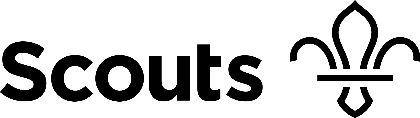 To be successful
Remember all 4 steps​ of change should be applied but only move to the next step when you are ready
Always dedicate plenty of time to planning
Use County/Area/Region(Scot) Transformation Leads (who are supported by a HQ change team) and others for support​
Thank you